POLYMERS
Qasim Habib
Lecturer
Polymer & Process Engineering Department
UET, Lahore
5/11/2010
Polymer & Process Engineering Department, UET, Lahore
1
Polymer
Polymer is derived from two from Greek words  “poly” (many) and “meros” (part)
Polymers are long chain giant organic molecules, assembled from repetitive bonding of many smaller molecules called monomers.
5/11/2010
Polymer & Process Engineering Department, UET, Lahore
2
Structure
The structure of a polymer is related to the physical arrangement of monomers along the backbone of the chain.
Structure has a strong influence on the other properties of a polymer.
Polymer scientists have developed terminology to precisely describe both the nature of the monomers as well as their relative arrangement
If repeating units along the chain are chemically and sterically regular, then the polymer is said to possess structural regularity. This is known as configuration.
Change in the overall shape and size of the polymer chain may occur due to rotation about primary valence bonds.This is known as conformation.A polymer molecule may assume a large or limited number of conformations depending on:
Whether the polymer is amorphous or crystalline.
 Whether the polymer is in a solution state, molten state, or solid state.
5/11/2010
Polymer & Process Engineering Department, UET, Lahore
3
Classification Of Structure:
The polymer structure can be divided into 3 main classes.
Primary structure :The chemical structure (atomic composition) of the monomer.
Secondary structure: The structure of single polymer chain.
Tertiary structure: Total structure of polymer chains .
5/11/2010
Polymer & Process Engineering Department, UET, Lahore
4
a)-Primary structure
Primary structure refers to the atomic composition and chemical structure of the monomer. It is the building block of the polymer chain. 
The chemical and electrical properties of a polymer are directly related to the chemistry of the constituent  monomers. 
The properties by a monomers are determined on the basis of the following factors:
The nature of bonds in monomers.
The chemical composition of monomers.
The type of monomers that are capable of forming polymers.(functionality of monomers)
The mode of linking of monomers.
5/11/2010
Polymer & Process Engineering Department, UET, Lahore
5
b)-Secondary structure
Secondary structure is the size and shape of an isolated single molecule. The size of the polymer is best discussed in terms of molecular weight.
The shape of the polymer molecule  will be influenced naturally by the nature of the repeating unit and the manner in which these units are linked together.
5/11/2010
Polymer & Process Engineering Department, UET, Lahore
6
c)-Tertiary structure
A given polymeric solid material consist of a large number of polymer molecules. 
Depending on the molecular structure, the process of molecular aggregation occurs essentially by leading to either a crystalline or amorphous material.
5/11/2010
Polymer & Process Engineering Department, UET, Lahore
7
Classes of microstructure
There are two main classifications for the microstructures of polymers.
Chemical structure:
Organic & Inorganic polymers.
Homochain & Heterochain polymers.
Homopolymers & Copolymers .
Geometrical structure:
Linear , Branched, Network & Cross linked polymers.
Random, Alternating, Block & Graft polymers.
Stereo Regular polymers.
5/11/2010
Polymer & Process Engineering Department, UET, Lahore
8
Chemical Structure:
a)-Organic & Inorganic polymers;

Organic polymers:  where the backbone is made essentially of Carbon-Carbon (C-C) links.
	e.g. Polyethylene , Polypropylene
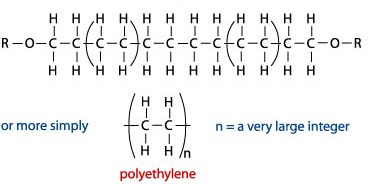 5/11/2010
Polymer & Process Engineering Department, UET, Lahore
9
Inorganic polymers:where backbone chain is of any other inorganic element like Silicon or Germanium. e.g. Polygerman.
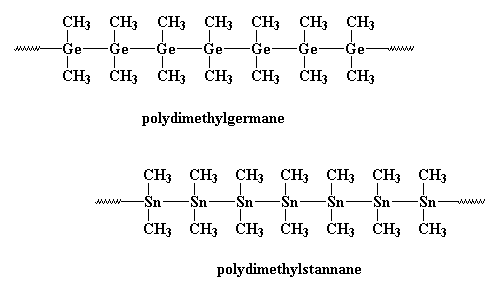 5/11/2010
Polymer & Process Engineering Department, UET, Lahore
10
b)-Homochain & Heterochain polymers:
Homochain polymers:  where the backbone chain is made entirely of a single type of atoms. e.g. Polyethylene, Polypropylene
Heterochain polymers: where the backbone have different types of atoms. E.g. polyethylene Adipate.



c)-Homopolymers & Copolymers :
Homopolymers: where the entire polymer chain is made of one single repeat unit. e.g. PVC, PE, PP etc
Copolymers:  where the polymer is comprised of more than one type of repeat units. Two or more Homopolymers can join to give copolymer. 
	e.g. polyvinyl chloride acetate monomer. Poly( vinyl chloride monomer + vinyl acetate monomer)
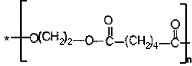 5/11/2010
Polymer & Process Engineering Department, UET, Lahore
11
Geometrical structure:
a)-Linear, Branched, Cross linked & Network Polymers:
	Linear Polymer:
The simplest form of polymer molecule is a straight chain or linear polymer, composed of a single main chain.


Branched polymers:
Side branch chains are attached to the main chain which interferes with the relative movement of the molecular chains. This results in an increase in strength, deformation resistance and stress cracking resistance.
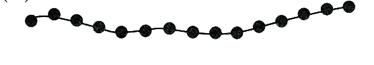 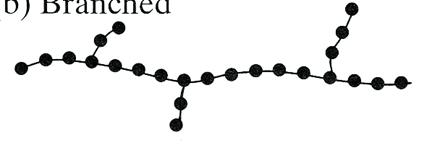 5/11/2010
Polymer & Process Engineering Department, UET, Lahore
12
Cross-linked polymers:
Three dimensional structure, adjacent chains are linked by covalent bonds. Polymers with cross-linked chains are called thermosetting plastics (thermosets), epoxy and Silicones.Cross-linking is responsible for providing hardness, strength, brittleness and better dimensional stability.



Network Polymers:
A three dimensional network of three or more covalent bonds. Thermoplastic polymers that have been already formed could be cross-linked to obtain higher strength. Polymers are exposed to high-energy radiation.
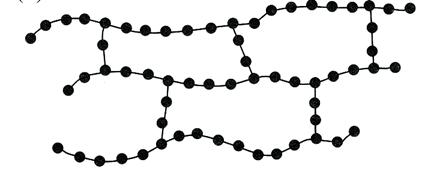 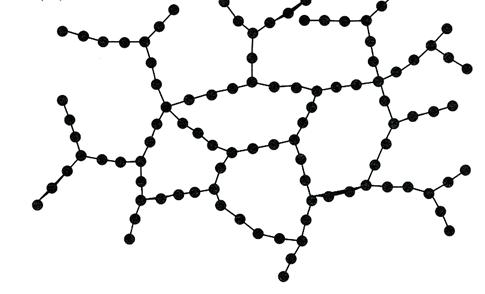 5/11/2010
Polymer & Process Engineering Department, UET, Lahore
13
b)-Random, Alternating, Block & Graft Polymers:
Random copolymers: two monomers randomly distributed in chain.
AABAAABBABAABBA
poly(acrylonitrile-ran-butadiene) 

Alternating copolymers: two monomers incorporated sequentially
ABABABABABABABAB
poly(styrene-alt-maleic anhydride)

Block copolymers: linear arrangement of blocks of high mol weight
AAAAAAAAAAABBBBBBBBBBBBBBBAAAAAAAA
polystyrene-block-polybutadiene-block-polystyrene or poly(styrene-b-butadiene-b-styrene)

Graft copolymers: differing backbone and side-chain monomers
poly(isobutylene-graft-butadiene)
5/11/2010
Polymer & Process Engineering Department, UET, Lahore
14
c)-Stereo Regular polymers
In stereo regular polymers, each monomer segment is in a regular configuration, giving structural regularity to the polymer
There are two types of isomerism
Optical or stereo Isomerism
Geometric Isomerism
5/11/2010
Polymer & Process Engineering Department, UET, Lahore
15
5/11/2010
Polymer & Process Engineering Department, UET, Lahore
16
Classification of Polymers
The classification is based on several considerations.
 By Occurrence:
Natural Polymers
Synthetic Polymers
By Chemical Composition:
Random
Alternating
Block
Graft
 Nature and type of chain:
Linear
Branched
Network
By Processing Properties:
Thermosetting
Thermoplastics
By Physical Properties or End use:
5/11/2010
Polymer & Process Engineering Department, UET, Lahore
17
By Occurrence:
a)-Natural Polymers:
The common natural polymers include polysaccharides (starch, cellulose, gums etc), proteins (gelatin, albumin, enzymes, insulin), polyisoprenes (natural rubber, gutta percha) and nucleic acids (RNA and DNA). 
Natural polymers are sometimes also called ‘Biopolymers' or‘ Biological macromolecules'.
b)-Synthetic polymers:
They include polyethylene,  olypropylene, poly methylmethacrylate, polystyrene, polyester, epoxy resins, Nylon.
5/11/2010
Polymer & Process Engineering Department, UET, Lahore
18
By chemical compositions:
5/11/2010
Polymer & Process Engineering Department, UET, Lahore
19
By Chain structure
5/11/2010
Polymer & Process Engineering Department, UET, Lahore
20
By processing properties
a)-Thermosetting polymers: insoluble and only swell. Cross-linked polymers cannot be made to flow or melt irreversibly (network polymer).

b)-Thermoplastic polymers: not crosslinked, soluble, will melt and flow. Most linear polymers take on new shapes by the application of heat and pressure (linear or branched polymer).
5/11/2010
Polymer & Process Engineering Department, UET, Lahore
21
5/11/2010
Polymer & Process Engineering Department, UET, Lahore
22
By physical properties, or end use:
Polymers can also be classified further as fibers, plastics, resins and rubbers, based on the nature and extent of secondary valence forces and mobility among constitutional repeat units.
Organic polymers have chains consisting of C-C linkages
Elemento-organic(or hetero organic)polymers include 
Macromolecules 
Inorganic chains in which side groups contain carbon atoms directly linked to chain
Inorganic polymers are polymers containing no carbon atoms.
Polymers may be charged or uncharged. e.g. polyacrylic acid (anionic polymer) or polyethylene imine (cationic polymer). Charged polymers that are soluble in water are called as "polyelectrolytes".
Polymers may also be classified as amorphous or crystalline depending upon their morphological behaviour.These two types of polymers behave differently as crystallinity influences the properties such as hardness, stiffness and elasticity, thus making them useful as plastic, rubber, fiber or resin.
5/11/2010
Polymer & Process Engineering Department, UET, Lahore
23
5/11/2010
Polymer & Process Engineering Department, UET, Lahore
24
Monodispersed & Polydispersed Polymers
Monodispersed Polymers:  A polymers whose constituents have consistent and uniform mass & mass distribution are known as monodispersed.Anionic polymerization yields the mono dispersed polymers.
Polydispersed Polymers:  The polymers which have broad range of size and inconsistent mass distribution, are termed as Polydispersed polymers.
5/11/2010
Polymer & Process Engineering Department, UET, Lahore
25
Nomenclature:
A standard nomenclature system based on chemical structure as is used for small inorganic and organic compounds is most desired.

Some polymers are named by adding the name of the monomer onto the prefix ‘‘poly’’ without a space or hyphen. Thus the polymers from ethylene and acetaldehyde are named polyethylene and polyacetaldehyde, respectively.
When the monomer has a substituted parent name or a multi worded name or an abnormally long name, parentheses are placed around its name following the prefix ‘‘poly.’’ e.gThe polymers from 3-methyl-1-pentene=poly(3-methyl-1-pentene), vinyl chloride= poly(vinyl chloride), propylene oxide= poly(propylene oxide).
5/11/2010
Polymer & Process Engineering Department, UET, Lahore
26
Types of Nomenclature:
a. Source name : to be based on names of corresponding monomer 
      	Polyethylene, Poly(vinyl chloride), Poly(ethylene oxide) 
  
 b. IUPAC name : to be based on systematic name 
          	Poly(1-chloroethylene), Poly(1-butene-1,4-diyl), 
 
 c. Functional group name : According to name of functional group in the polymer backbone     
      	Polyamide, Polyester 

d. Trade name : The commercial names by manufacturer 
		Teflon, Nylon 
 
e. Abbreviation name :  PVC, PET
5/11/2010
Polymer & Process Engineering Department, UET, Lahore
27